PLENAIR: CISCO MSP
ALLES WAT JE MOET WETEN OM SUCCESVOL TE ZIJN ALS MANAGED SERVICE Provider  PARTNER
Eric van den BergNL MSP Lead
13 April 2023
Cisco Provider Program
2
3
5
4
1
ProviderMDF
CiscoPowered Services
Managed ServiceIntended Use Tagging
Provider Program Requirements & Benefits
Cisco Partner Program
Process
Tooling
Program
MS offerings
Overview
Cisco Partner Program
How Cisco Partner Program Was Structured
Authorizations
Certifications
Industry Expertise
Specializations
Solution Technology Integrator
Learning Partner Program
Solution Partner Program
Integrator Program
Incentives
Cisco Powered
CMSP
The Cisco Partner Program
[Speaker Notes: While we are proud of what we have accomplished together in partner programs, we also recognize that it has been difficult for partners to keep pace with the breadth of so many different stand-alone programs, each with their own Terms and Conditions, anniversary dates, requirements…

This structure has:
Been based too heavily on a Cisco-out view vs a Customer-In view
Put partners in a box defined by how they interact with Cisco
Has been too rigid and administratively heavy

Partners need a program that is better-suited to help them on their profitability journey. One that is easier to navigate and operate. It was time for a bold change; for the most significant change to our partner program in the past decade.]
Partner roles in the Cisco Partner Program
Integrator
Build solutions that solve customer business problems, based on your unique expertise.
Provider
Deliver as-a-service and managed solutions with flexible consumption options, powered by Cisco.
Developer
Build unique solutions and applications on Cisco platforms to deliver customer-specific business outcomes.
Advisor
Provide our mutual customers with expert market and business consulting services across the sales cycle.
[Speaker Notes: Now, let’s take a high-level look at each of the 4 partner roles.

Integrator: Integrators build solutions that solve customer business problems, based on your unique expertise.
	Provider: Providers deliver as-a-service and managed solutions with flexible consumption options, powered by Cisco.
Developer: Developers build unique solutions and applications on Cisco platforms to deliver customer-specific business outcomes.
Advisor: Advisors provide our mutual customers with expert market and business consulting services across the sales cycle.]
Cisco Partner Program Structure Today
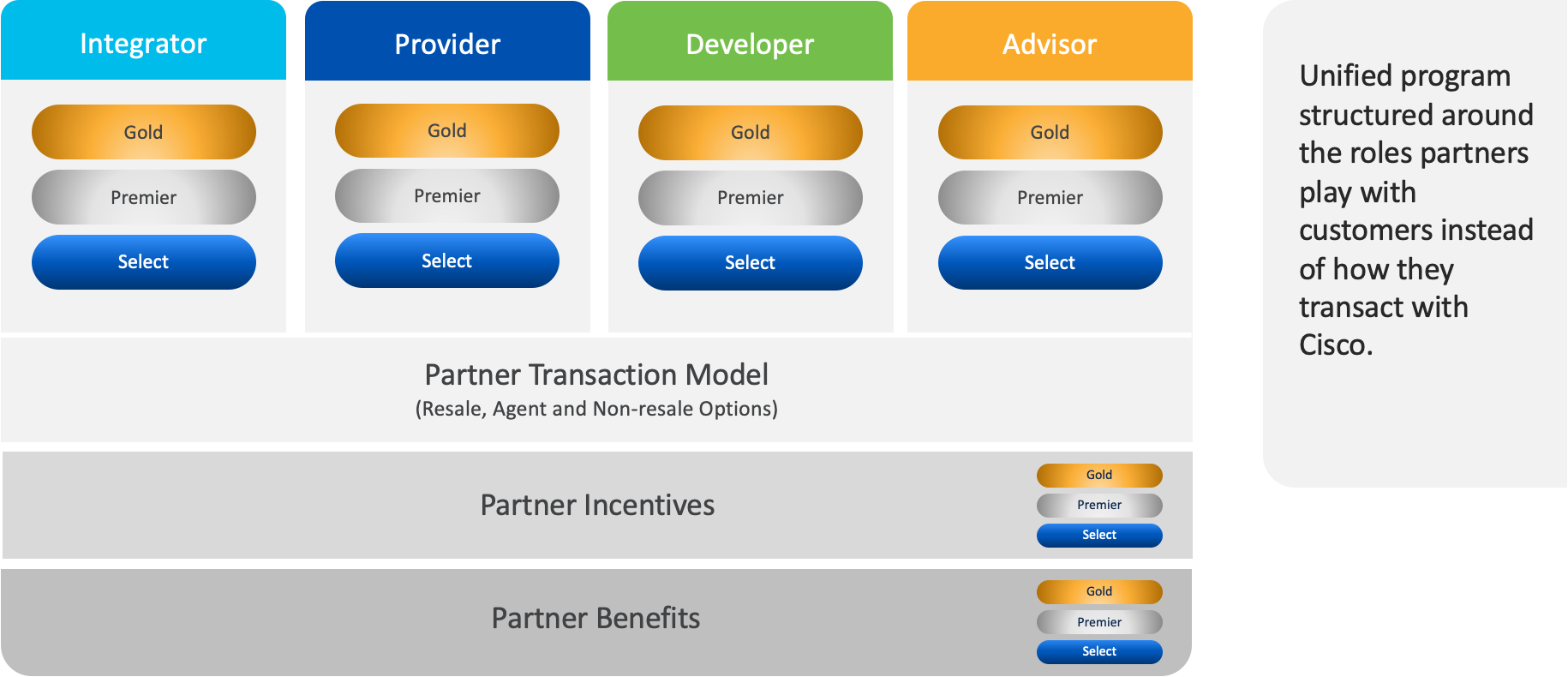 [Speaker Notes: While we are proud of what we have accomplished together in partner programs, we also recognize that it has been difficult for partners to keep pace with the breadth of so many different stand-alone programs, each with their own Terms and Conditions, anniversary dates, requirements…

This structure has:
Been based too heavily on a Cisco-out view vs a Customer-In view
Put partners in a box defined by how they interact with Cisco
Has been too rigid and administratively heavy

Partners need a program that is better-suited to help them on their profitability journey. One that is easier to navigate and operate. It was time for a bold change; for the most significant change to our partner program in the past decade.]
Provider Program Requirements & Benefits
Provider Eligibility Requirements
Updated eligibility requirements
Provider Level
2x ITIL
NOC & Service Delivery
Incident Management process
3x CPS
Customer Experience Specialization
Gold
1x ITIL
NOC & Service Delivery
Incident Management process
1x CPS
Premier
1x ITIL
Remote Monitoring & Management
Service Automation tooling
1x CBS
Select
[Speaker Notes: *Role sharing is permitted across all required personnel. See details below
Headquarters (mandatory)• Gold: All 9 roles (includes Customer Experience Specialization) must be fulfilled by a minimum of 4 unique individuals (total). • Premier: 2 roles must be fulfilled by a minimum of 1 unique individual. 
Other locations (fulfilled in the country/country group within the region or at headquarters)• Gold: Americas, APJC: All 5 roles per theater must be fulfilled by a minimum of 3 unique individuals. EMEAR: All 5 roles per country/group of countries must be fulfilled by a minimum of 2 unique individuals. • Premier: 2 roles must be fulfilled by a minimum of 1 unique individual per theater in Americas and APJC, and per country/group of countries in EMEAR. 
Review “Cisco Partner Program–Provider Role Eligibility Details, Effective FY 2023 (Aug 1, 2022)” for additional information. 
**Strategic Cisco Powered services list: 
(1) Meraki Access, (2) Meraki SD-WAN, (3) Cisco SD-WAN (Viptela), (4) Secure Access, (5) Cloud Calling, (6) Webex Contact Center, (7) Cloud Managed Security, (8) Meraki Security, (9) Hybrid Cloud, (10) Secure Access Services Edge (SASE)]
The benefits of being a Provider
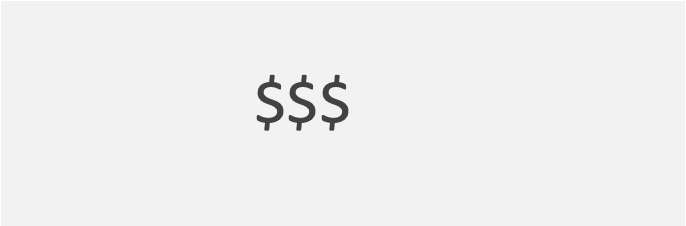 Premier level benefits, plus:
Advantage of industry-leading Gold brand 
Global or Regional Gold Provider designation Options 
Cisco-Funded Champion* – PIF  
Gold Provider + Cisco Powered services bonus in VIP
Increased opportunity to earn ($$$)
Build and differentiate your practice
Meet customers “where they are” in their journey to digital transformation and infrastructure modernization
Reach new buyers, especially line of business teams, to expand your relevance in your accounts
Tap into a massive market opportunity backed by Cisco
Increase the opportunity to up-sell and cross-sell throughout the customer lifecycle
Gold
Select level benefits, plus:
VIP Annuity
VIP Classic, with Cisco Powered Service bonus
CSPP eligibility
Lifecycle Incentive
Cisco Powered branding 
Increased opportunity to earn ($$)
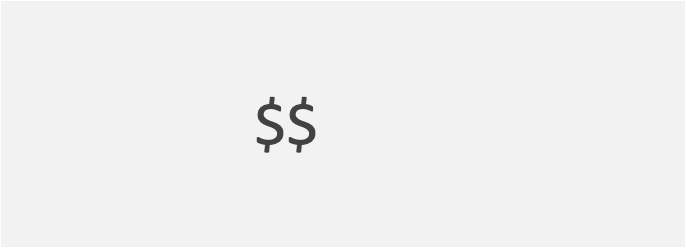 Premier
Partner Value
Provider Pricing
Managed Service Deal Registration
Flexible consumption
Provider MDF
Provider Investment Funds*
Perform Plus
NFR
Differentiate as Provider in Cisc Partner Locator
Provider Marketing benefits
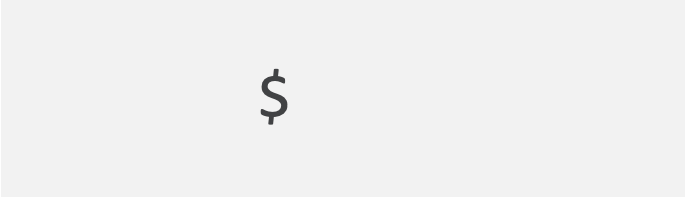 Select
*By invitation only
[Speaker Notes: As with all the program roles, the Provider role protects existing partner investments. During the February 2021 transition of partners in the Cloud and Managed Services Program (CMSP) to the Provider role, eligible benefits were not impacted. 

The existing benefits of the Provider role were created to meet the following objectives:

Empowers and rewards partners pursuing growth, differentiation, and service creation in the managed service market.​​​
Aligns to your growth strategy, whether you are just starting a managed service practice or looking to differentiate your Cisco Powered Service offerings.
Brings together your managed service expertise with Cisco's innovative cloud-based networking, security, and collaboration technologies.]
Provider Benefits
Gold
Premier
Select
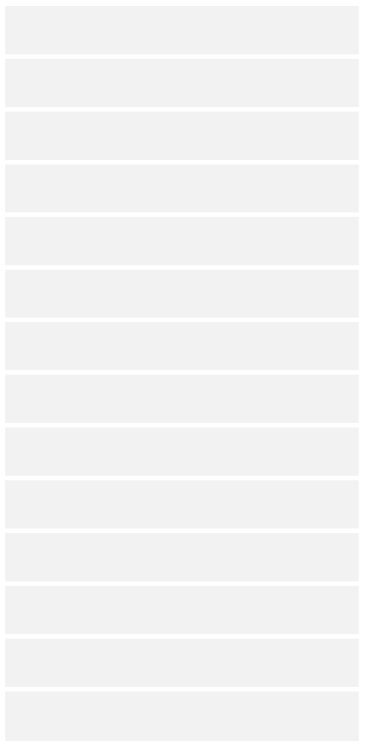 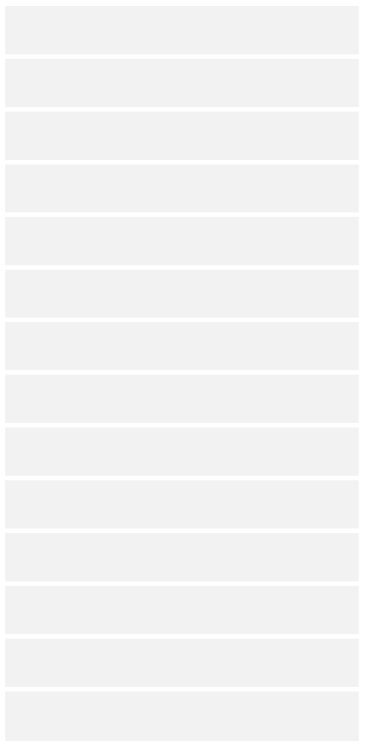 Cisco Powered Services
Cisco Powered Services
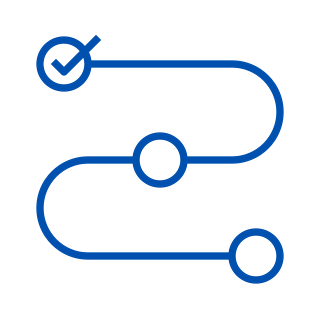 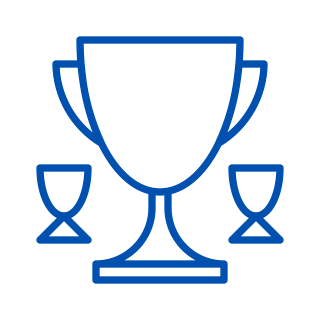 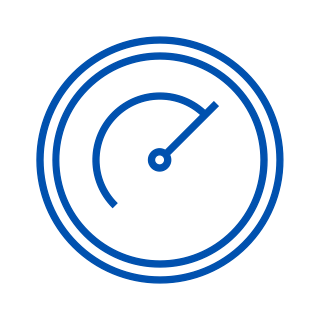 Sales Acceleration
Cisco Powered Services is a critical component to the Provider role and Providers who invest in Cisco Powered Services earn higher levels of value exchange including upfront programmatic discounts and investment funds, etc
Proven Blueprints
Cisco Powered Service are standards that recognize a Provider’s validated competency to build and deliver world-class, multi-architecture managed services and as-a-service offers built on Cisco technologies
Showcase Capabilities
Cisco showcase Providers who have coupled their deep managed service capabilities with Cisco Powered Service standards to drive business outcomes that enhance customer success. 
Brand and differentiate your Cisco Powered Service practice with industry-recognized logos and GTM resources.
Service Provisioning
Change Management
Proactive Monitoring
Remote Troubleshooting
NOC & SLA
Cisco Powered Services Portfolio Requirements
Cisco Powered Services (Strategic)
Cisco Powered Services Portfolio v9.2
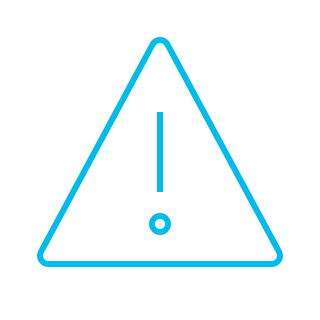 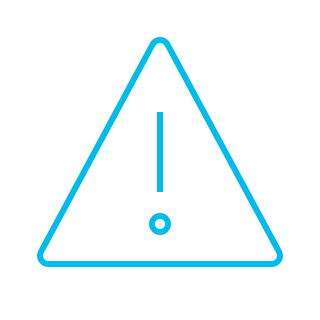 Webex for Broadworks
UC aaS based on HCS
CC aaS based on HCS
Business Communications
Unified CC
Cisco Powered Services Portfolio Requirements
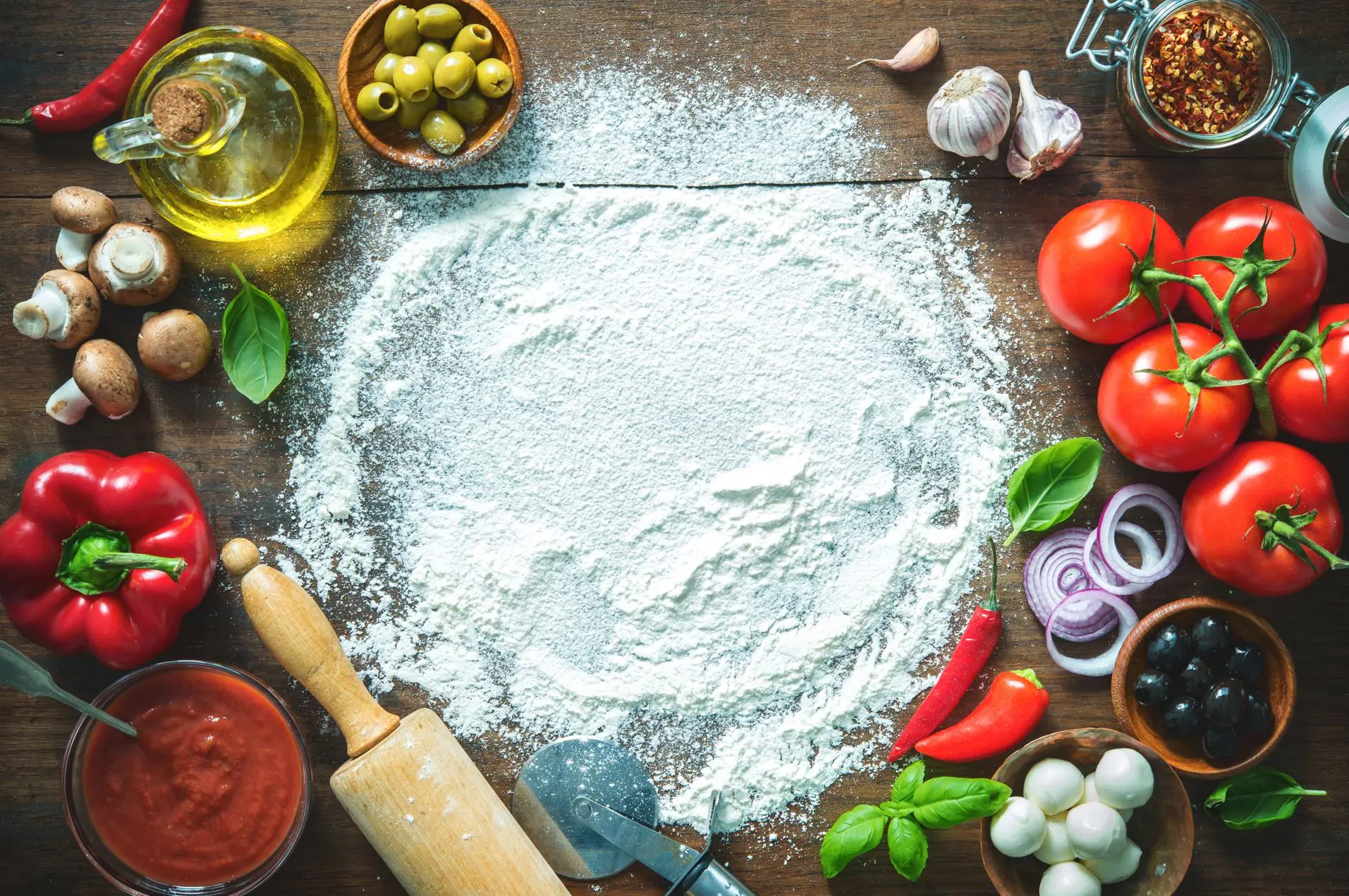 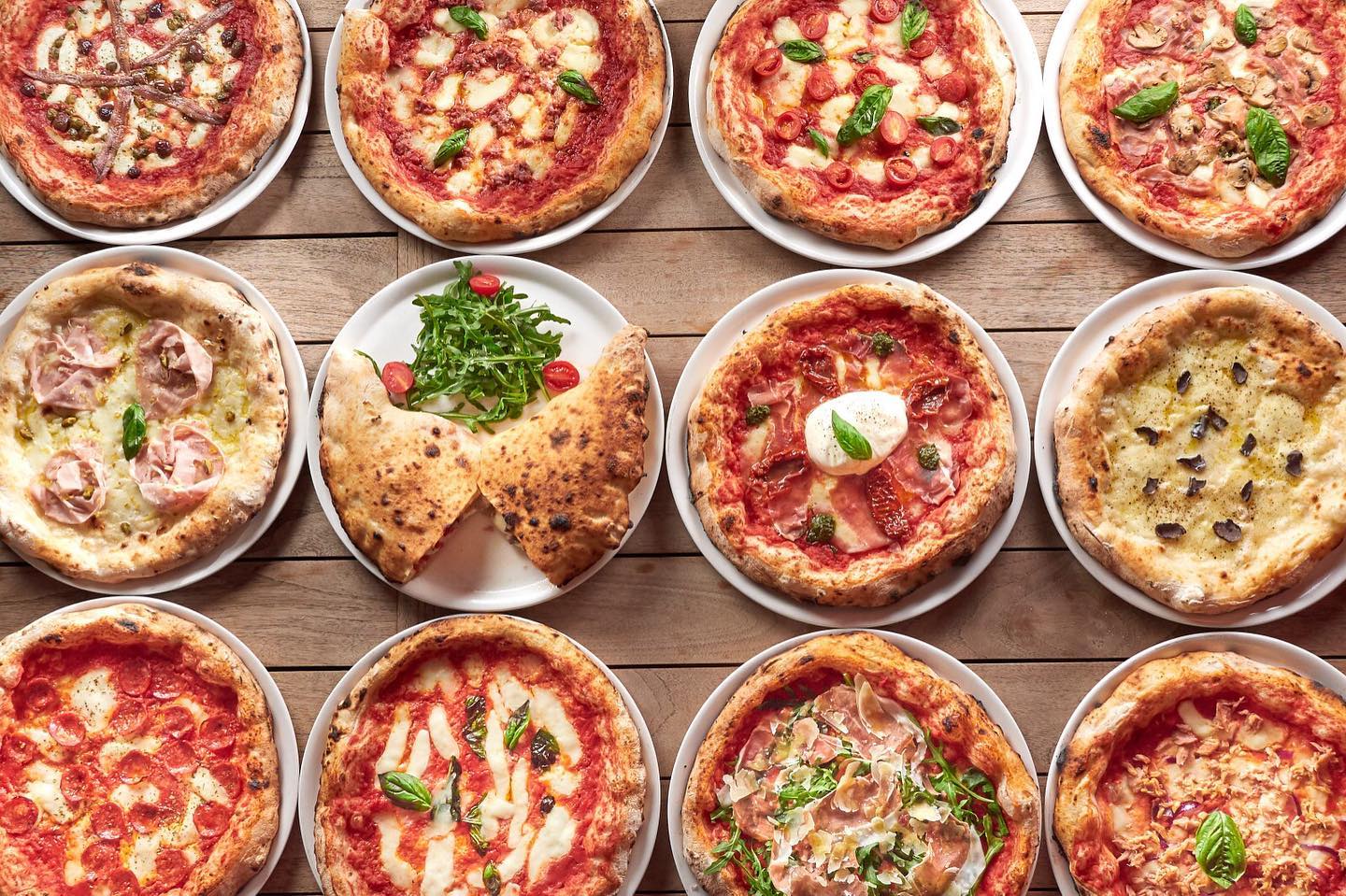 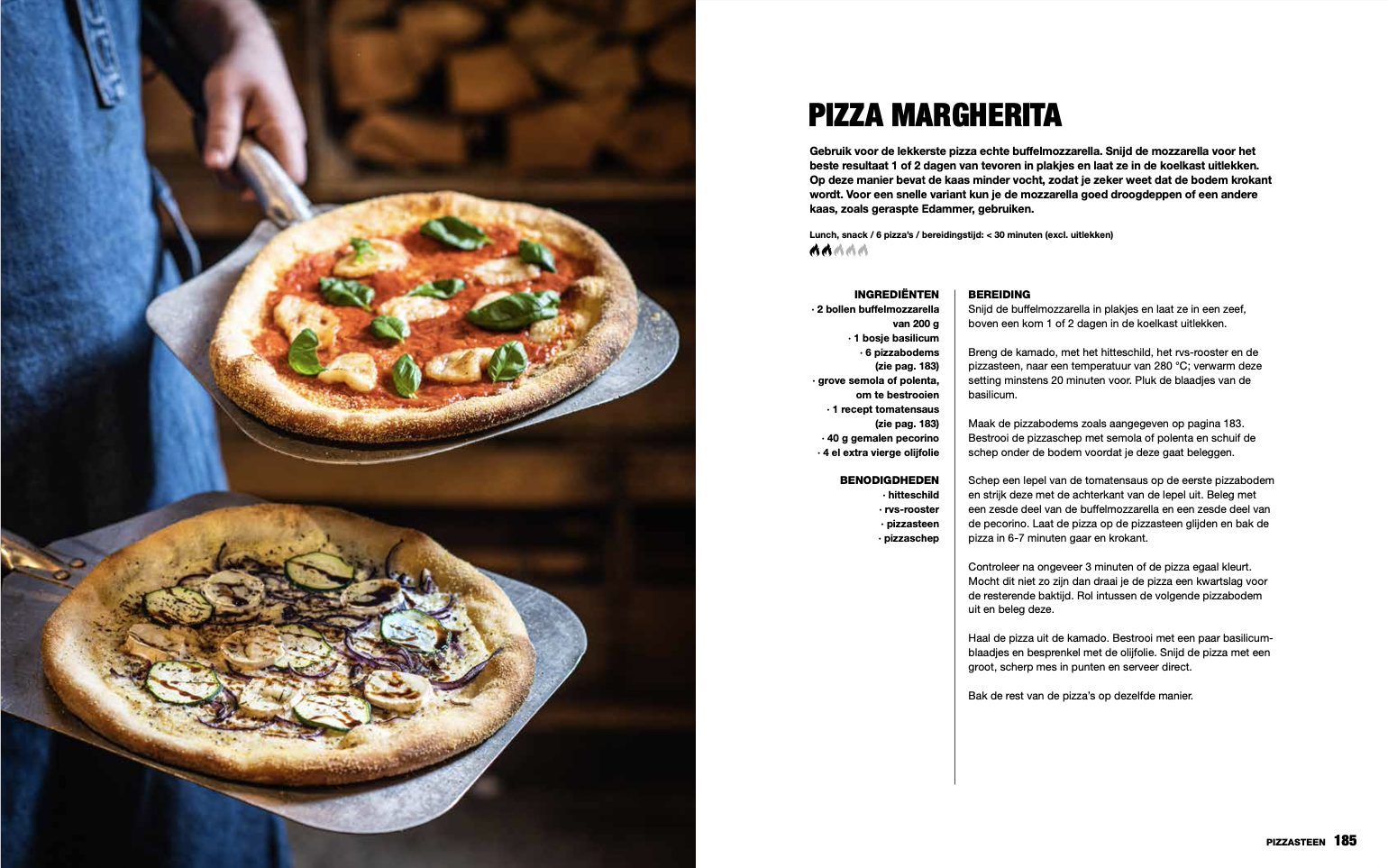 Cisco Powered Services
Cisco Powered Services Ingredients, Recipe & Offers
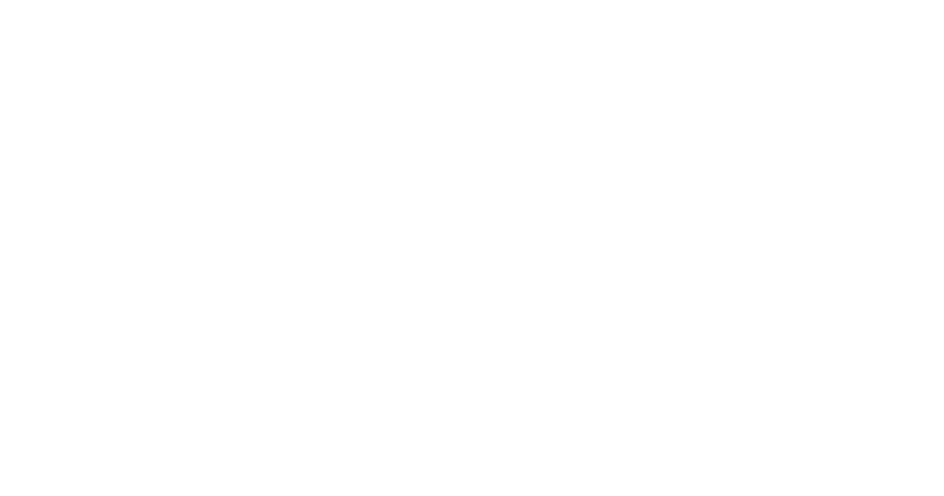 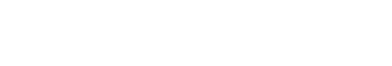 © 2023  Cisco and/or its affiliates. All rights reserved.   Cisco Confidential
FY23 PIF TypesTargeted Investment
2
Provider Investment Fund (PIF) – Types
3
1
Hybrid
Service Creation
Sales Acceleration
3b
1a
1b
1c
2a
2b
2c
3a
Small
Headcount
Headcount
Large
Large
18-month
Small
Standard
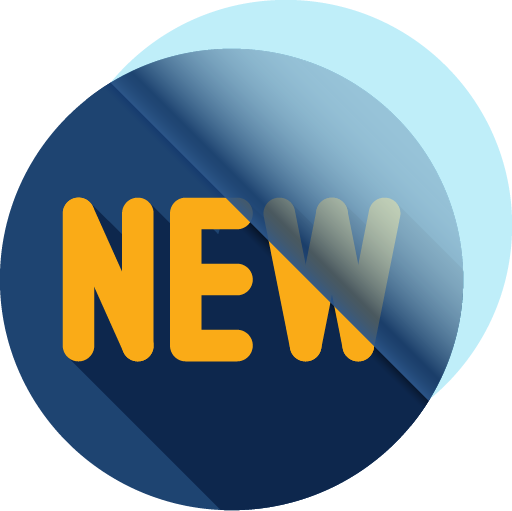 PIF – An Exclusive Benefit for Providers
Managed Service Intended Use Tagging
Managed Services Deal Identification
Why is it important
Managed Services Deal Identification is a flagging feature used in Cisco Commerce (CCW) deals & quotes to flag transactions as a managed service order.
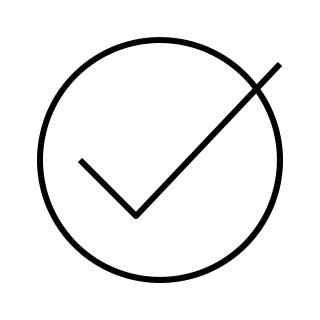 Intended Use Flagging future proofs partner eligibility to earn Provider incentives based on managed services flagged bookings.
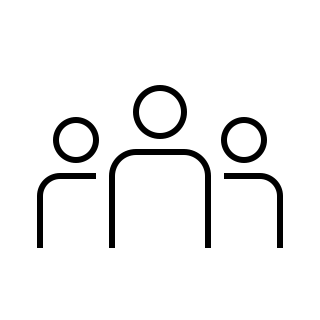 The new flag is “Intended Use = Managed Service.”
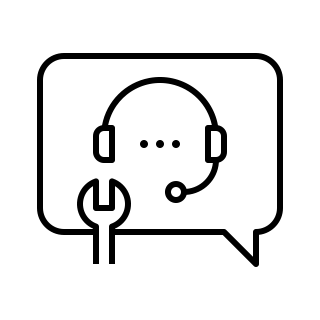 Supports accurate bookings and financial reporting and alignment to budgeting and Partner program incentives.
Flagging helps to distinguish between a managed service and resale from Quote to Order and provides the ability to track managed versus resale orders.
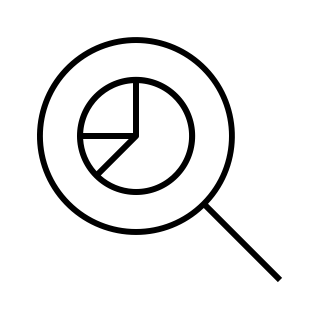 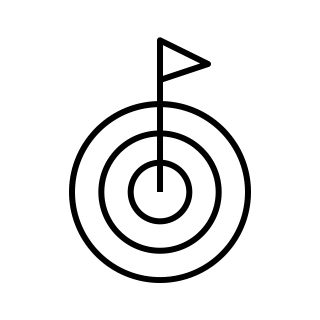 How to order with Intended Use Flagging
Login to Cisco Commerce
Deal / Quote Creation
Deal / Quote Approval
1
2
3
Login to CCW
Refer to the Ordering Guide for questions on Managed Services Intended Use flagging
Go to Deals and Quotes section
Create Deal in CCW
Select Intended Use = Managed Service
Add Managed Service Contractual Provider Name
Select Incentives (Provider Pricing is decoupled and the user will need to select them manually as well as stack Teaming & Hunting)
Approve deal from CCW
Cisco Account Manager will receive an approval request to review and make appropriate decisions or reach out for additional information
If Intended Use = Managed Service, all relevant info will appear automatically from CCW
Managed Service Flagging in CCW
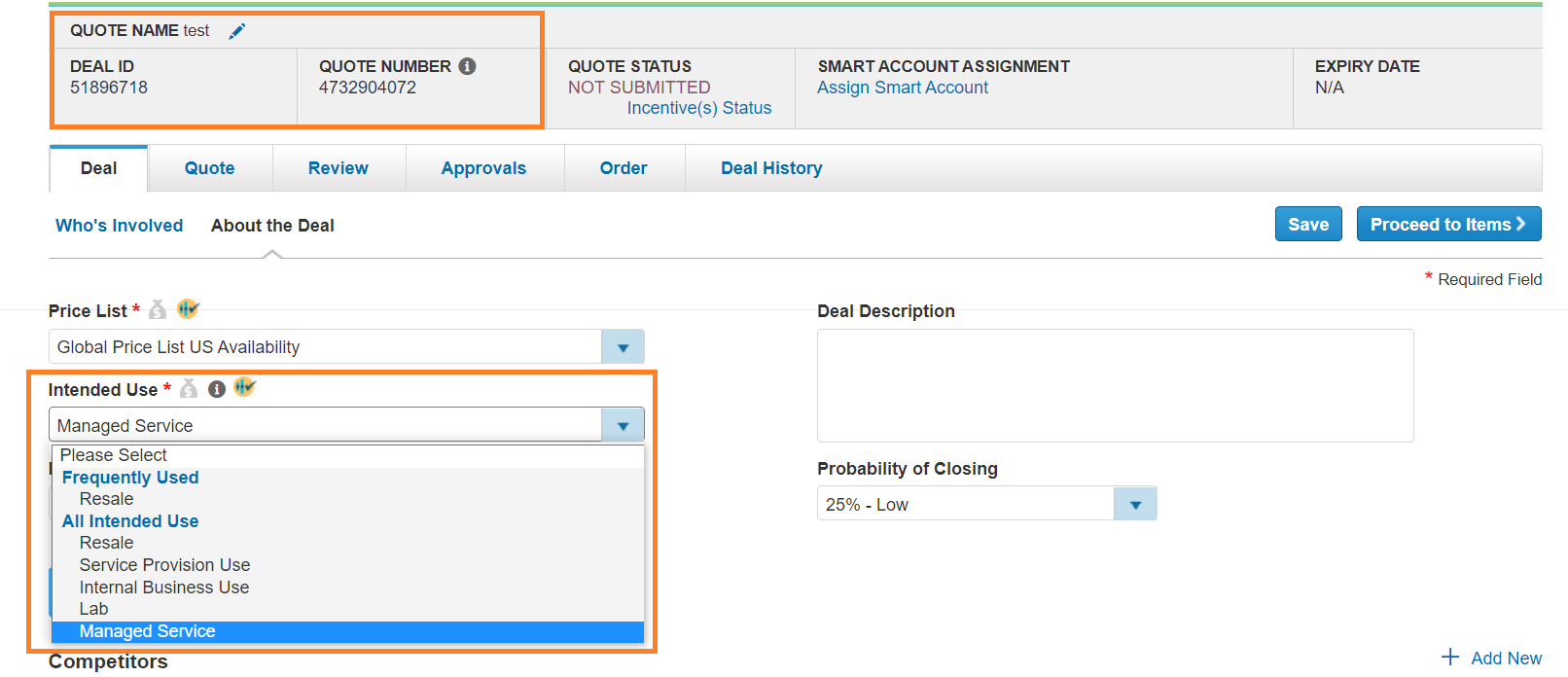 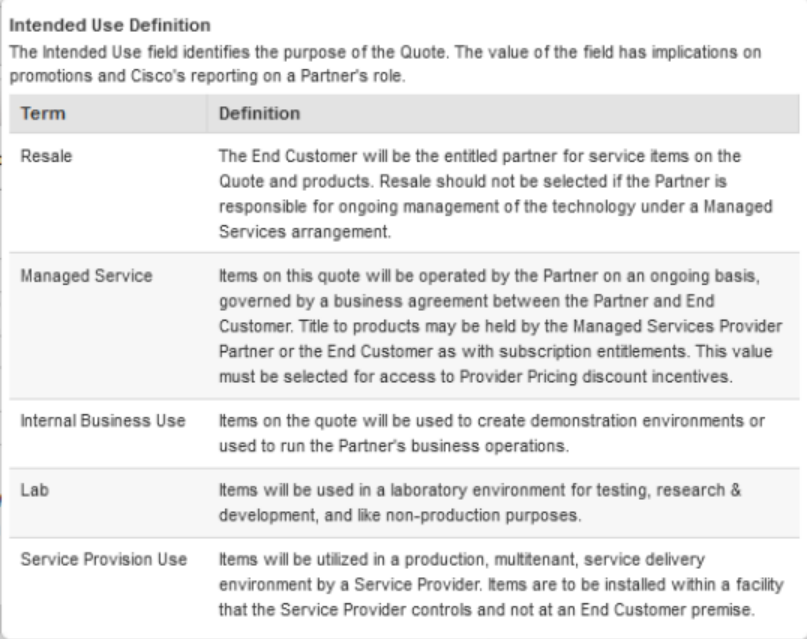 Intended Use
Select Managed Service as Intended Use
Updated tool tip
2H FY23 Provider MDF
2H FY23 Provider MDF – Digital Wallet
Select Provider
Premier Provider
Gold Provider
Up to $20,000
Up to $102,500
Up to $160,000
Earnings Calculation
At the end of each quarter; Q3, Q4->Q3+Q4 (CUMULATIVE MS bookings & other eligibility)
If a Provider moves to a higher payout tier in Q4, the difference is paid to the partner in Q4
Products Total Net MS bookings: “Intended Use =Managed Service”
2H FY23 Provider MDF – Digital Wallet
Select Provider
Payout
Eligibility (2H FY23)
Select Providers with a minimum $50K in Cisco Products total net managed services bookings (which have been tagged as “Managed Services” during Product ordering in CCW)  











Earn $2.5K to $20K (Maximum)
$20,000
$10,000
Cisco Products Total Net Managed Services Bookings
“Intended Use = Managed Service”
$5,000
$2,500
Minimum $50K in MS Bookings
2H FY23 Provider MDF – Digital Wallet
Premier Provider
Payout
Eligibility (2H FY23)
Premier Providers with a minimum $150K in Cisco Products total net bookings (which have been tagged as “Managed Services” during Product ordering in CCW) & offer at least one strategic Cisco Powered service (see below) 
Cloud Calling  
Webex Contact Center 
Cloud Managed Security OR Meraki Security
Cisco SD-WAN OR Meraki SD-WAN
Meraki Access
Secure Access
Secure Access Services Edge – SASE 
Hybrid Cloud 
Full Stack Observability (FSO)
Sovereign Cloud
Earn $25K to $102.5K (Maximum)
$100,000
$102,500
$70,000
$72,500
$47,500
$50,000
Cisco Products Total Net Managed Services Bookings
“Intended Use = Managed Service”
$32,500
$35,000
$25,000
$27,500
Number of Strategic CPS 
1
2+
Minimum $150K in MS Bookings & offer at least one strategic Cisco Powered Service
2H FY23 Provider MDF – Digital Wallet
Gold Provider
Payout
Eligibility (2H FY23)
Gold Providers with a minimum $150K in Cisco Products total net bookings (which have been tagged as “Managed Services” during Product ordering in CCW) & offer at least one strategic Cisco Powered service (see below) 
Cloud Calling  
Webex Contact Center 
Cloud Managed Security OR Meraki Security
Cisco SD-WAN OR Meraki SD-WAN
Meraki Access
Secure Access
Secure Access Services Edge – SASE 
Hybrid Cloud 
Full Stack Observability (FSO)
Sovereign Cloud
Earn $30K to $160K (Maximum)
$130,000
$135,000
$145,000
$160,000
$90,000
$95,000
$105,000
$120,000
$60,000
$65,000
$75,000
$90,000
Cisco Products Total Net Managed Services Bookings
“Intended Use = Managed Service”
$40,000
$45,000
$55,000
$70,000
$30,000
$35,000
$45,000
$60,000
Number of Strategic CPS 
1
2
3
4+
Minimum $150K in MS Bookings & offer at least one strategic Cisco Powered Service
Gold
Premier
Select
Provider Market Development Fund (MDF) for Cisco MS Business
Wallet Menu
2H FY23 Provider MDF Terms & Rules
Provider MDF – Partner Action
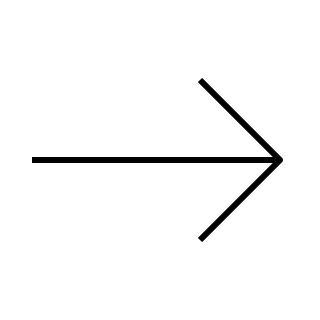 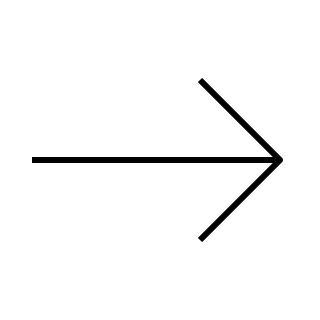 0
1
2
3
User Access
Activity Creation
Claims Submission
Payment
Partner Self Service (PSS)
MVC Portal
Global Easy Pay
Review Provider Terms & Rules
Provider MDF – Partner Action
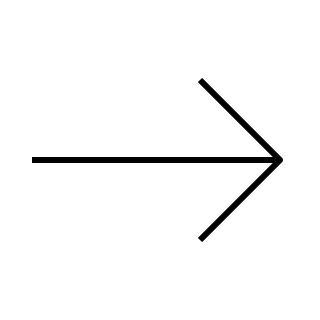 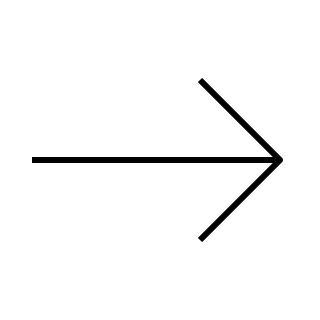 0
1
2
3
User Access
Activity Creation
Claims Submission
Payment
Partner Self Service (PSS)
MVC Portal
Global Easy Pay
Locate your Partner Self Service (PSS) Admin
Partner User access to Provider MDF (by PSS Admin)




Note: One time setup
Click on Fund Name (xx xxxx Provider MDF)
Click “Acknowledge Funds” and Accept T&Cs  (once for funds earned in each Q)
Update Finance & Partner Contacts – Partner  Relationship button
Add Activity(ies) to your Plan
Click on “W” (top left)
Find your activity
Submit Claim (post execution) - Upload PoP/ PoC
Claim Approved
Receive GEP Notification
Follow directions on notification to submit "payment" claim
Submit bank details and *invoice (where applicable)
Receive confirmation notification
Provider MDF - Funds Manager Training
gep_q2training (cisco.com)
Summary
Summary
2
3
5
4
1
ProviderMDF
CiscoPowered Services
Managed ServiceIntended Use Tagging
Provider Program Requirements & Benefits
Cisco Partner Program
Process
Tooling
Program
MS offerings
Overview